Business ForumApril 4, 2018
Agenda
Post Awards and Grants Partner Group
Compensation Partner Group
Key Announcements
Finance Updates
Open Enrollment and Dependent Eligibility Verification
Badging and Certification
Post Awards and Grants Partner Group
Luanne Bowman, College of Engineering
Cindy Perry, Grants Accounting
Post Awards and Grants Partner Group Agenda
Partner Group Charge
Representation
Goals
Uniform Guidance – Procurement Standards 
Roles and Responsibilities Matrix
Vacation and Sick Leave payout
Classification/Definition/Terminology
Post Awards and Grants Partner Group Charge
The Post Awards and Grants Partner Group is charged with developing solutions to issues that impact the application, implementation and accounting for external awards.
Representation
Co-chairs
Luanne Bowman, Russ College of Engineering and Technology
Cindy Perry, Grants Accounting
Membership
Connie Pollard, College of Arts and Sciences
Beth Tragert, College of Health Sciences and Professions
Greg Jolley, Heritage College of Osteopathic Medicine
Missey Standley, Heritage College of Osteopathic Medicine
Chip Rice, Patton College of Education
Shannon Bruce, Russ College of Engineering and Technology
Mike Finney, Voinovich School
Thea Arocho, Office of Research and Sponsored Programs
Mo Valentine, Office of Research and Sponsored Programs
Keith Leffler, Vice President for Research
Post Award and Grants Partner Group Goals for FY 18
Current identified issues that have impacted or will impact sponsored research
Uniform Guidance – Procurement Standards implementation
Roles and Responsibilities Matrix Draft
Accounting for Vacation and Sick Leave payout for grant funded personnel 
Classification/Definitions/Terminology
Other areas that may be identified at group meetings throughout the year
Uniform Guidance: Procurement Standards
Micro-purchase threshold standards

Effective 7/1/18

Applies to federally funded purchases for goods and services

Micro-purchase means a purchase of supplies or services using simplified acquisition procedures, the aggregate amount of which does not exceed the micro-purchase threshold. Micro-purchase procedures comprise a subset of a non-Federal entity's small purchase procedures. The non-Federal entity uses such procedures to expedite the completion of its lowest-dollar small purchase transactions and minimize the associated administrative burden and cost. The micro-purchase threshold is set by the Federal Acquisition Regulation at 48 CFR Subpart 2.1 (Definitions). It is $3,000 except as otherwise discussed in Subpart 2.1 of that regulation, but this threshold is periodically adjusted for inflation.
Uniform Guidance: Procurement Standards
Effective July 1, 2018
Ohio University follows Federal Acquisition Standards which defines micro-purchase threshold at $3,500 (currently)
Purchases on Federal Awards
Must have 3 quotes attached to requisition if AGGREGATE purchase per requisition against Federal Awards is $3500+
Federal Awards (P-T-A smart numbering in Award)
1100000-1299999 or 2100000-2299999
Uniform Guidance: Procurement Standards
Purchases from Preferred Suppliers – Do Not Require 3 Quotes
Competitive Bidding Already Occurred
University has determined pricing is reasonable under UG requirements
https://www.ohio.edu/finance/purchasing/preferred-suppliers
Will be added to BCB as a workflow step (process in design)
Outstanding Questions
Existing Consultant Contracts but spending does not start until July 1, 2018
Consultant agreements that are effective July 1, 2018 or after
Roles and Responsibilities Matrix Draft
Roles and Responsibilities Matrix Draft
Following is the list of responsibilities – PAGPG determining what role is assigned to each
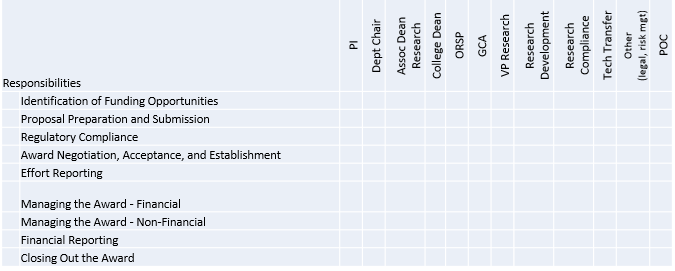 Vacation and Sick Leave pay out
How can research centers cover vacation payouts or extended sick leave costs for soft funded employees?
Paid Time Off (PTO) for all employees is accrued in accordance with University Policy
This accrual of PTO occurs as researchers work on specific projects but the time/cost is not factored into the direct charges to the project, therefore creating a financial gap.
For long-term research employees who have accrued maximum PTO balances, this can create a significant financial burden on a Center when employees utilize the PTO to which they are entitled or terminate which results in a unused vacation payout.
Vacation and Sick Leave pay out
Next Steps on this issue for the group
Review how various units handle PTO for soft-funded employees 
Review data which shows the current PTO liability for soft-funded employees within the colleges
We will discuss options to recoup these costs and offset the financial liability within the planning unit
Classification/Definitions/Terminology
Upcoming agenda items
Restricted vs. Unrestricted
Exchange vs. Non-exchange – financial reporting purposes
Sponsored Functions – function used for financial statements
Sponsored vs. Service Agreements
Post Awards and Grants Partner Group Discussion Questions
Are there post award, grant, sponsored research issues that the broader University community would like to see on this group’s agenda?

Luanne Bowman	bowmanl3@ohio.edu
Cindy Perry	 	perryc@ohio.edu
Compensation Partner GroupKelly Coakley, Human Resources CompensationWendy Merb-Brown, University College
Compensation Partner Group Agenda
Charge
Representation
Goals
Group Changes
Individual Compensation Distribution (ICD)
FY19 Reappointment
Compensation Partner Group Charge
The Compensation Partner Group is charged with reviewing existing policies and developing new policies and/or procedures regarding compensation of employees at Ohio University.
Compensation Partner Group Representation
Co-chairs
Wendy Merb-Brown, University College
Kelly Coakley, Human Resources
Membership
April Ritchie, College of Arts and Sciences
Evelyn Blake, College of Business
Megan Vogel, Division of Student Affairs
Kelly Coates, Heritage College of Osteopathic Medicine
Heather Krugman, Office of the Provost
Eileen Theodore-Shusta, University Libraries
Compensation Partner Group Goals
Review Pay Administration Guidelines
Provide oversight of the development of performance management tools
Create consistency in annual raise pool allocations
Define Overload processes
Group Changes
Proposal: Payroll Partner Group and Compensation Partner Group to combine
Some members of the Payroll Partner Group would join new OBI Reporting Group
More to come
Individual Compensation Distribution (ICD)
Live since December 2017
Enhancements previously pulled from implementation are being worked on as part of the FSE wrap-up
Auto population of course name, FTE, credit hour, semester, appointment start and end dates
Effective dates required for both start and end dates (excluding employee award)
Managing effective dates based on the payroll processing calendar
Defaulting to the first day of pay period not yet processed
Default ICD context value
On-screen error messaging when multiple contracts have been submitted 
Additional Reporting Availability
Ability to edit a contract if not in approval workflow
Enable “return for correction”
Additional training will be offered after enhancements go live
Compensation and Payroll collecting feedback 
Need for additional enhancements/personalizations not part of the FSE wrap-up to be a new project
Individual Compensation Distribution (ICD)
Helpful Hints For Initiators
All training documentation is available on the Payroll Training web page: www.ohio.edu/hr/payroll/training.cfm 
Only one additional compensation contract can be initiated at a time for the same employee. Once you submit it for approval, you’re ok to process another one for that employee at that time.
If you create and submit two contracts for the same employee at the same time for approval, they will error and you will receive a notification of that error.
Too many emails? Create Outlook rules to manage what you see and what automatically gets filed in the appropriate folders.
Individual Compensation Distribution (ICD)
Helpful Hints For Initiators
To search for a Class ID, type in the actual Class ID or use a wild card search. Adding the % sign to the beginning and end of your search terms will locate any records with the information between the % signs. For example, if you know the course you are searching for is GER2110, then they can type %GER2110% in the class ID search box. You can also just place a % sign in the search box and all applicable courses will display.
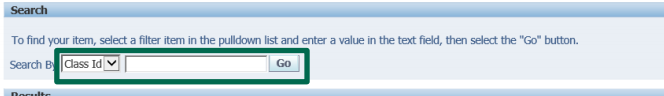 Individual Compensation Distribution (ICD)
Helpful Hints For Initiators
Appointment Start and End Dates = The dates the work is being performed.
Effective Start and End Dates = The date range payment should be made. These dates must follow the payroll calendar.  
Example: Semi-monthly employee is working 2/16/18 – 5/9/18 and has yet to be paid. It is now March 19.  Effective Dates to use: 4/1/18 – 5/15/18. The start date is the first day of a pay period and the end date is the last day of a pay period. If payroll has not run for the Effective Start Date, your dates are correct.
Contact Payroll with any questions about effective dates
Individual Compensation Distribution (ICD)
Helpful hints for approvers
You can give access to another to approve contracts on your behalf
Vacation Rules
You can allow another employee to approve on your behalf for a particular period of time. With this setting, you will not receive any notifications during this time.
Worklist Access
You can allow another employee to approve on your behalf for a particular period of time or leave it open indefinitely. With this setting, you will still receive notifications and can also approve contracts as needed. The employee you add will not receive notifications, but they are able to switch their view to see your notifications and can approve them as needed.
Important Note: Giving the access listed above also affects Absence Management notifications and approvals. Please keep this in mind when applying these settings.
Individual Compensation Distribution (ICD)
OBIEE Reporting Currently Available:
ICD Open Transactions Report
Pulls all contracts that are in progress or waiting on approvalLocation: /shared/Finance_and_Administration/.Published_Reports/Human_Resources/General_HR_Reports
See your CFAO if you need to request access
FY19 Reappointment
Working with budget assumption of 1.5% raise pool **This is not yet finalized**
Spreadsheets for raise information, reappointing, and remarks
Control total files sent to planning units 2/21/18
Reappointment File: Plan is to send to planning units beginning of May.  Request completion by end of May
Oracle Assignment Costing for any costing changes (changes can be made at any time now)
ICD for Additional Salary and Fiscal Increments
These elements will be turned on in ICD in May
Approval workflow the same as Additional Pay
FY19 Reappointment – Faculty Terminations
Please submit any faculty terminations to HR and Payroll as soon as possible. Email uhr@ohio.edu and payroll@ohio.edu.  
Continue to update the “remarks” field during reappointment with this information
Compensation Questions?
compensation@ohio.edu
payroll@ohio.edu
Finance UpdatesJulie AllisonAssistant Vice President, Finance
Finance Agenda
System Updates
Updates on OBI changes
FARM changes
QRG and forms
Upcoming changes
Mapping Corrections
ICD Distributions (RI)
FYE Calendar
Affordability & Efficiency changes
OBI Changes: Balance Sheet
On GL General Dashboard
Prompts: same as GL Funds Available (select based on any of the segments)
View Selectors: Financial Stmt; Board Reporting; Entity View
Data (in Financial Stmt view): Balance Sheet categories; YTD; PYTD; 6/30 Balance; Variance calculations
Drilldowns: 
Object Code Summary (grouped by Cost Center, Entity, or Organization)
Transactions by Cost Center OR by Object
OBI Changes: Legacy Transaction Export
On Finance Lookups Dashboard and GL General Dashboard
Purpose: To view/export transactions using the old COA strings (replaces info contained on old FMS reports)
Use to see July – November transactions for accounts converted from GL to Grants
Useful if multiple old cost centers mapped to one new cost center
Prompts: old COA segments (Fund Type, Fund, Org, NA, Project)
Data: Transaction detail (same as Transaction Export)
Drilldowns: 
JE Header to see complete journal entry
OBI Changes: FARM Approvers
On Finance Lookups Dashboard 
Purpose: To view FARM approver data with two different report types:
Approvers by Org – useful for seeing who can approve various transactions; shows all approvers and levels for each organization matching the selection criteria 
FARM Setup Data – useful for reviewing setup data; shows how approvers are set up in FARM whether by parent orgs or individual orgs 
Prompts: 
Approval Type (BCB/Concur); Levels; Status
Approver Name
Organization (Parent hierarchy or range of orgs)
Data: Approvers and levels and active dates
FARM Changes
Moved to new architecture with improved performance, especially on searches
Approver Setup by Org – added filter for Approval type
Approval Setup by User – able to filter by Approval Type when using Copy/Replace/Remove functions
Concur – PTA as default charge
Changes made to allow either a GL cost center or a Grants PTA as the employee’s Concur default account 
Entered string will be validated on the screen before record is saved 
For GL - uses GL validation rules 
For Grants - validates that the PTA is chargeable at time of entry
Maintained in HR (OUHR:BUMS Planning Unit responsibility) and fed nightly to Concur
Account Validation Tool
Allows you to enter any account string and returns a message of “Valid” or “Invalid” with the associated error code  
Screen allows you to check a single account string or upload a spreadsheet of account strings
Before sending journal entries, you can load account strings and validate the accounts
For General Ledger, it checks against the cross validation rules 
For GL sources that are to be tracked in Grants, it displays an error message
For Grants, it also validates 
Is PTA valid and chargeable?
 Is the transaction date within period of performance?
https://webapps.ohio.edu/avt/
Differs from Cost Center Lookup, which only shows you cost centers that have already been used on transactions
Forms & Quick Reference Guides
Function QRG is posted – inadvertently missing at Go Live
New Segment Request Form – Excel workbook with separate tabs for new Entity, Organization, Activity, Function requests
Email completed forms to financecustomercare@ohio.edu for processing
Object Code Description improvements
Will be added in April
Upcoming Changes
Descriptions for Concur and BCB transactions – to be deployed 4/10/18
Fixed Asset Conversion to new ORG numbers (April 2018)
Segment Lookups – add a Project/Task lookup (5/1/18)
Additional data and drilldown options in dashboards (4/10/18 and 5/1/18)
Quick Reference Guides for recently deployed dashboards and updates for changes (5/1/18)
Indirect Cost Distribution (RI Accounts)
November 2017 – posted before COA conversion
March 2018 – post for December 2017 – March 2018 – catchup entry
Quarterly posting from this point forward
Distribution still based on details in Award letter (no change)




Grants General dashboard – Report added for ICD Distribution
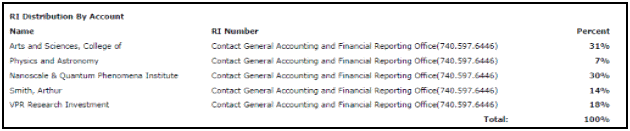 FY2018 Yearend Calendar
FY2018 Yearend Calendar Posted 
Two Formats Available
Excel format
Calendar view
https://www.ohio.edu/finance/calendar
Mapping Update
Mapping Corrections - Open Tickets
Posted with March close
RI Adjustments
Fund Balance Carryforward
December 15, 2017 payroll
Affordability & Efficiency (A&E)
There will be discussion of Affordability & Efficiency at the June Business Forum
Finance Questions?
Julie Allison
allison@ohio.edu
740-593-0342
Benefits UpdateGreg FialkoDirector, BenefitsHuman Resources
Benefits Update
Dependent Eligibility Verification Program Update
Purpose: Ensure compliance with University plan documents and federal rules regarding who can be covered by pre-tax health plans; ensure benefits funds are dedicated only to individuals eligible for benefit plans.
Partnered with HMS Inc. to perform the program
Program required employees verify the status of dependents covered by health, vision, or dental plan. Verification includes the need to submit documentation such as birth certificates, marriage licenses, recent tax return (with financial information redacted/blocked out), etc.
Failure to participate and certify a dependent resulted in a loss of eligibility effective March 31, 2018
Benefits Update
Dependent Eligibility Verification Program Data









Projected Annual Savings:  $463,573
Benefits Update
Dependent Eligibility Verification Program Terminations Data
Benefits Open Enrollment
Benefits Open Enrollment Scheduled to Begin Monday, April 9
Annual time period for faculty and staff to change any and all benefit elections, including adding/changing family members enrolled in:
Health Insurance	
Vision Insurance 		
Dental Insurance
Life Insurance		
Short Term Disability Insurance	
Flexible Spending Accounts	
Use My Personal Information – Self Service Benefits 
Communicate via email announcements, Open Forum Information Sessions, etc.
Benefits Open Enrollment
Benefits Open Enrollment Scheduled to Begin Monday, April 9
Minimal changes scheduled for insurance plans for FY2018-19
Faculty and Staff PPO plan premiums will increase by approximately 5.5%
All other premiums will remain at the same level
No changes to Faculty and Staff PPO plan cost sharing (deductible, copays, co-insurance, and etc.)
AFSCME contract includes plan design and premium changes effective July 1, 2018
Vision:  Enhanced Plan will have increased benefits for retail frame allowance, contact lens allowance, and standard progressive lens coverage.
Badging and CertificationLewis MangenDirector of Organizational and Talent DevelopmentHuman Resources
Badging and Certification Project - Timeline Review
2018
2018
Jan
Feb
Mar
Apr
May
Jun
Jul
Today
1 day
Project Kick Off
1/7/2018
1 day
Work Group Kick Off
1/30/2018
43 days
First Certificate Identified
2/1/2018 - 3/15/2018
62 days
5/31/2018 - 7/31/2018
Badging and Certification Program Roll Out
92 days
5/1/2018 - FY19
Development of additional learning experiences/Certificates
Gap Analysis
Priorities
Organizing & Planning (25%)
Conflict Resolution (25%)
Problem-Solving (16%)
Diversity (16%)
Customer Service (10%)
Building and Maintaining Cross-functional Networks (8%)
Next Steps
Review priority topics for possible inclusion in future certificates (March/April)
Outline courses/topics for several future certificate options (April/May)
Prioritize future certificates (May/June)
Create future certificate(s) (July+)
Purchasing Certificate
General Electives (4 of the following not already taken)
Contracting & Buying
Pcard Approvers
Booking Individual Travel
Booking Group Travel
Grants Accounting Fundamentals
Foundation & Endowment Accounting
Accounting Fundamentals
Budgeting & Accounting at OHIO
OBI Reporting Fundamentals & Excel
BobcatBUY Approver
5 Core Requirements + 2 Purchasing Electives + 4 General Electives
Core Requirements
Purchasing Policies & Procedures
Pcard Policies & Processes for Users
BobcatBUY Shopper
Concur 
Chart of Accounts Fundamentals
Purchasing Focused Electives (2 of the following)
Contracting & Buying
Pcard Approvers 
Booking Individual Travel
Booking Group Travel
Accounting Certificate
4 Core Requirements + 2 Accounting Electives + 5 General Electives

Core Requirements
Accounting Fundamentals
Chart of Accounts Fundamentals
Budgeting & Accounting at OHIO
OBI Reporting Fundamentals & Excel

Accounting Focused Electives (2 of the following)
Grants Accounting Fundamentals
Foundation & Endowment Accounting
Internal Awards 
Cash Management & PCI Compliance
General Electives (5 of the following not already taken)
Grants Accounting Fundamentals
Foundation & Endowment Accounting
Internal Awards 	
Cash Management & PCI Compliance
Cost Share 
Effort Reporting 
Forecasting & Analysis (Salaries & Personnel)
Recharge Centers
Distributed Journal Entries
Budget Model (Future State)
Pre/Post Awards
Badging and Certification questions?
Lewis Mangen
mangen@ohio.edu or professionaldevelopment@ohio.edu
Next Business ForumJune 12, 2018 10 a.m. - 12 p.m.HRTC 141-45